Еко училище
От Жени Веселинова Делитонева
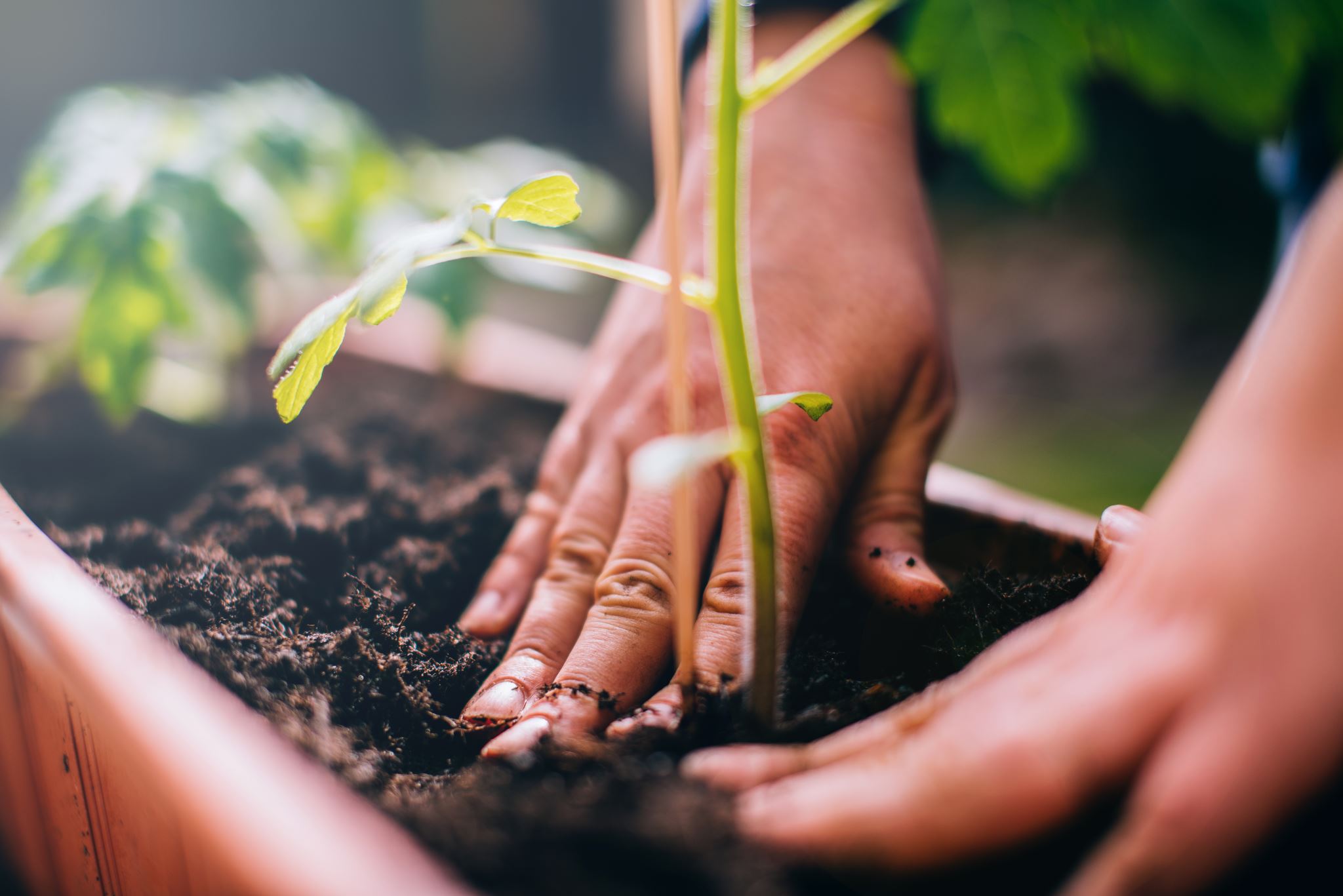 Същност
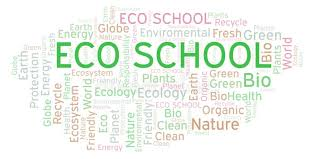 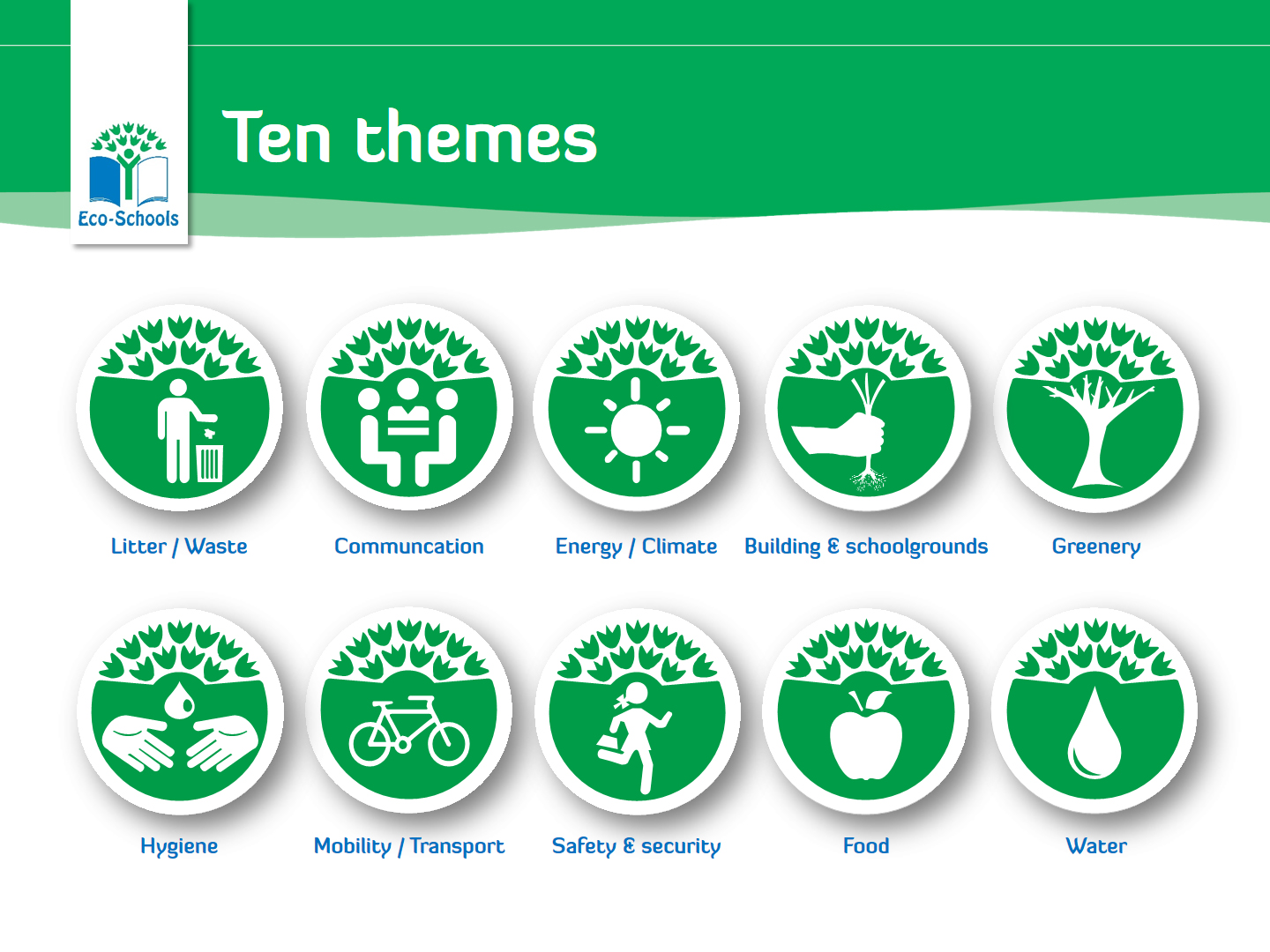 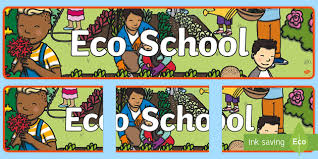 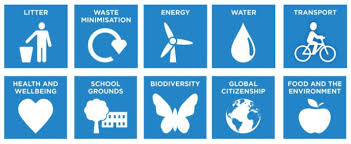 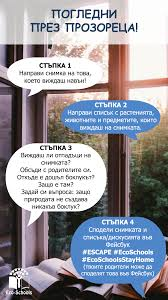 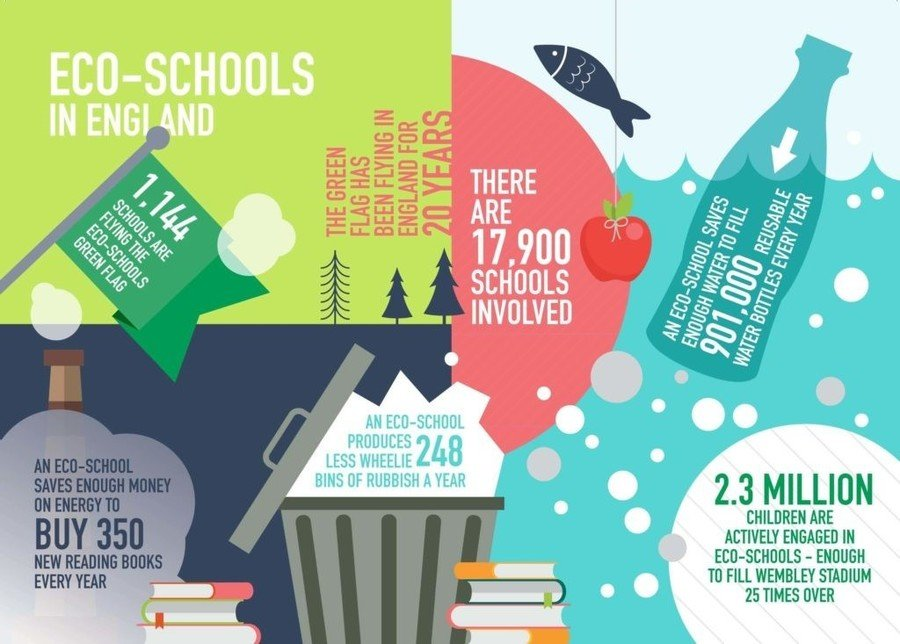 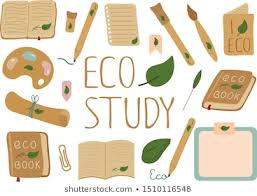 Методология
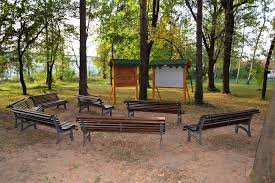 Еко класни стаипо света
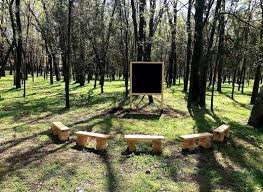 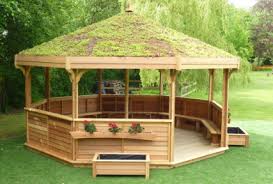 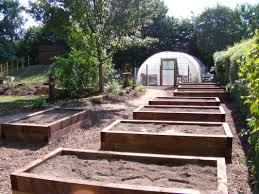 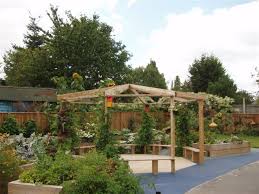 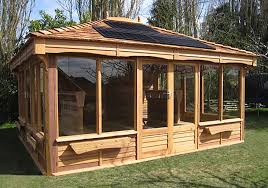 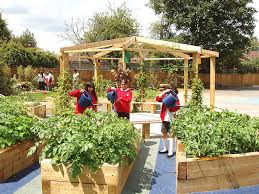 Еко клуб
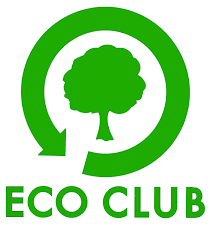 Благодаря за вниманието!
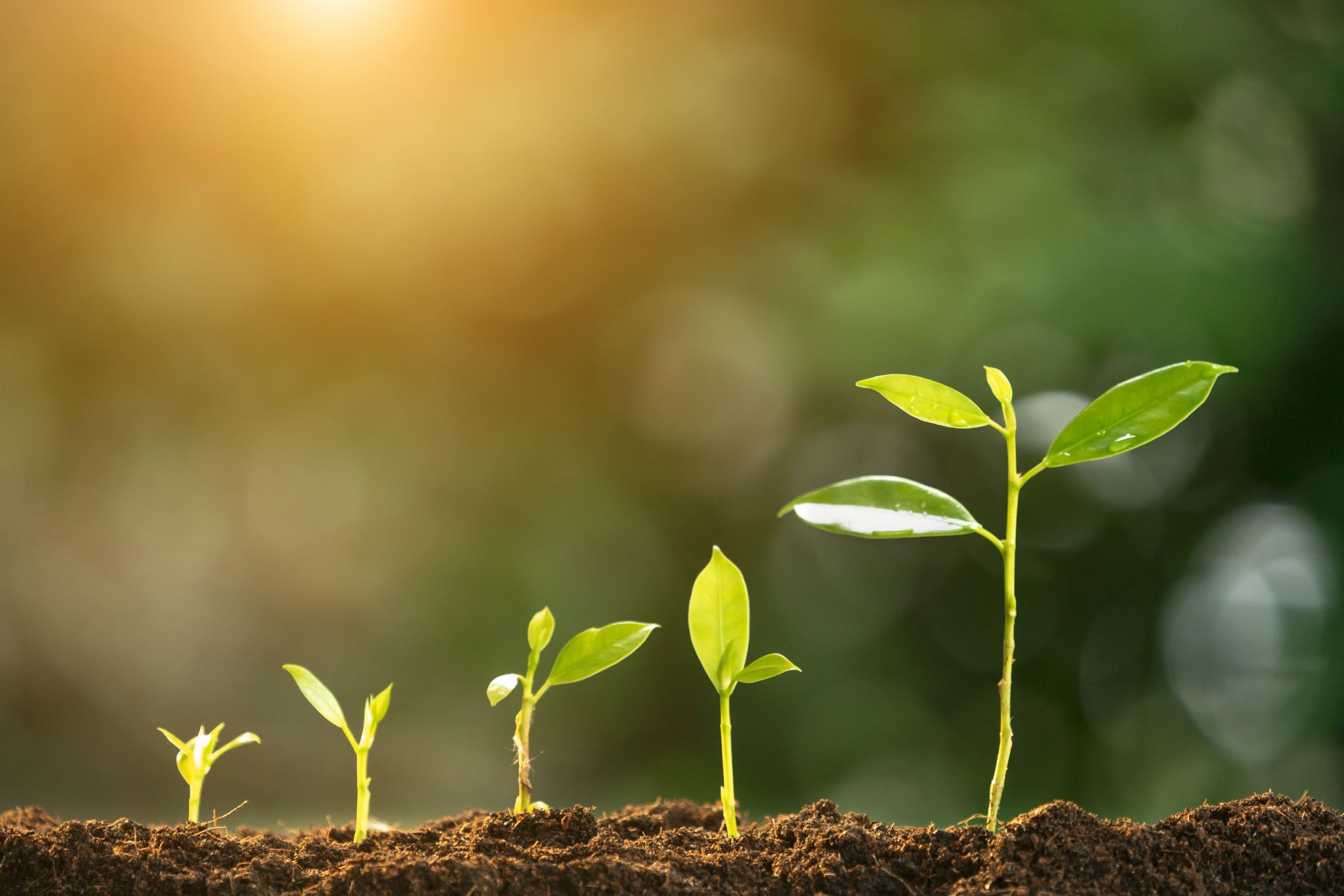